Вставь пропущенные слова.
В   долинах занимались ________________________.
На склонах гор пасли ______________, охотились на________________…
На побережье занимались _______________________________
Основной культурой в Греции стали_______________.
Второй по значимости культурой был___________________.
Из него изготавливали ______________________. Вино пили________________________.
Микены и Троя
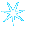 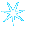 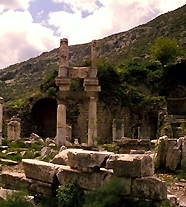 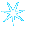 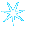 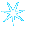 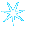 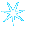 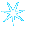 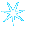 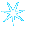 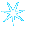 Микены
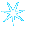 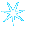 Цель урока:
1.Познакомиться 
с микенской 
культурой
2.Выяснить причины 
Троянской войны
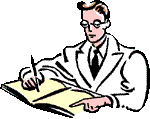 План урока
В городе Микены.
Причины Троянской войны
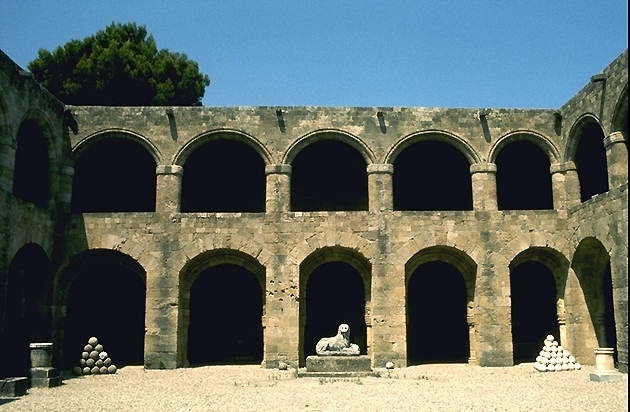 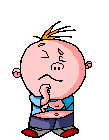 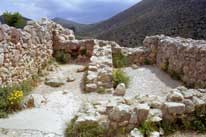 Руины города Микены
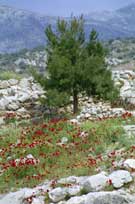 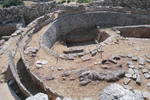 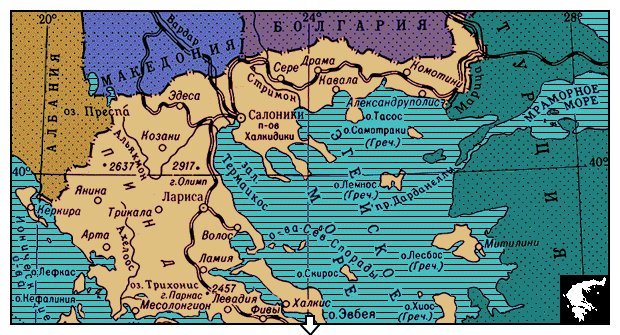 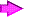 Троя
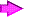 Троя
Микены
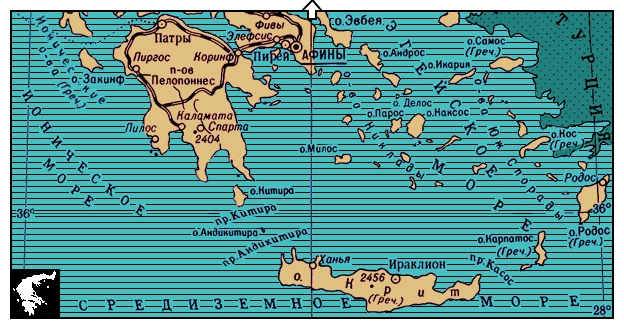 Микены
Микены
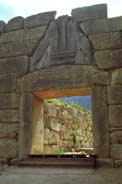 Микены - пожалуй, самый известный город Греции 400 лет  главенствующий в греческой истории. Это был самый богатый и могущественный город, расположенный в Южной Греции.
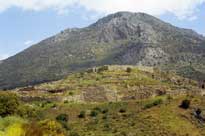 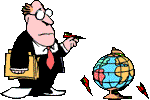 Львиные ворота
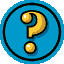 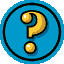 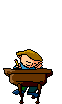 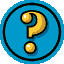 Назовите основные занятия жителей Микен?
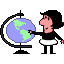 Работа с историческим документом.
Надписи из архива дворца в Пилосе.
Молотильщиц (женщин)-7,девочек-10,мальчиков -8,
Прядильщиц (женщин) – 12, девочек-16, мальчиков – 8,
Подсобных рабочих (женщин) – 4,
Банщиц(женщин) – 38,
Служанок(женщин)- 32,девочек – 26,
Швей (женщин) – 38, девочек – 20.
Греки против Трои
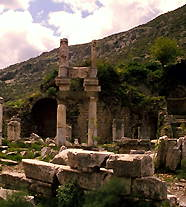 Руины столицы Трои, найденные при раскопках.
Нападение северных племен привело к:
Падению хозяйства
Была забыта письменность
Население переселилось в горы и на острова Эгейского моря
Троянская война
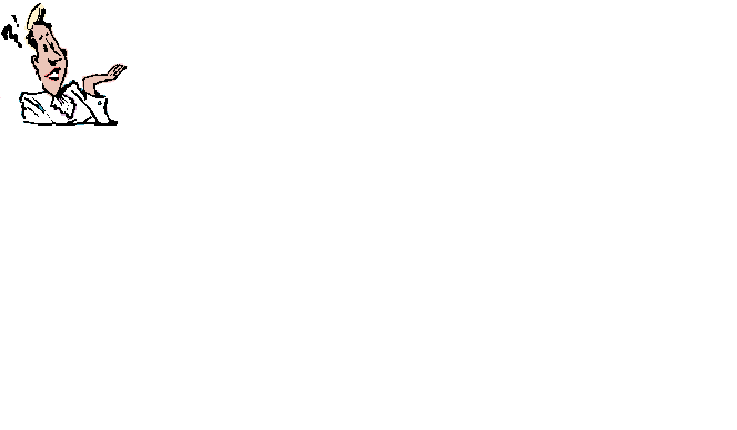 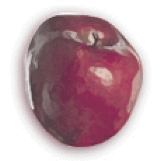 прекраснейшей
Древнегреческий миф
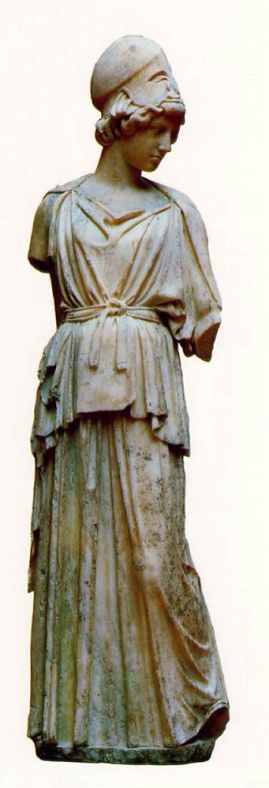 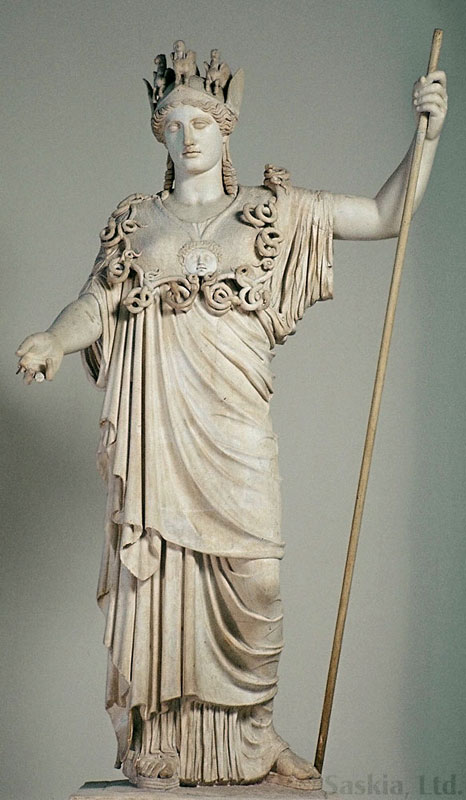 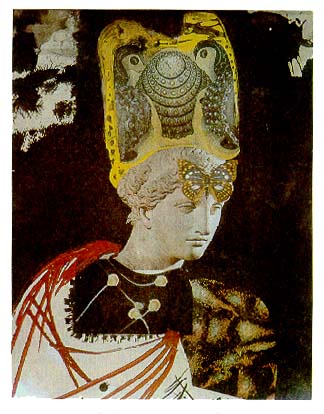 Гера - богиня
Афина - богиня
Афродита - богиня
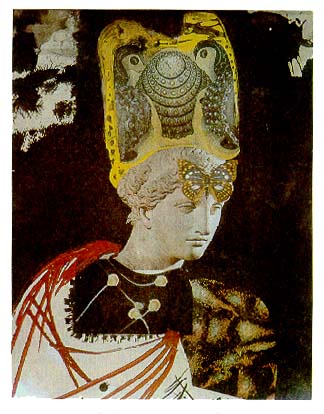 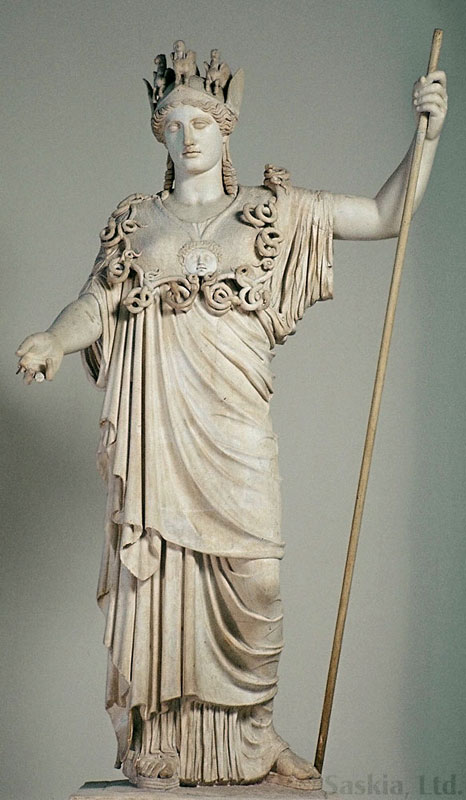 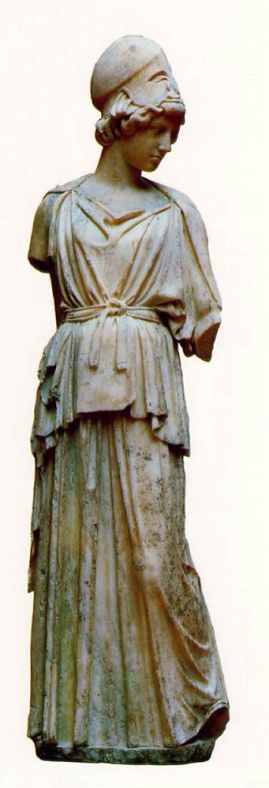 Гера
жена
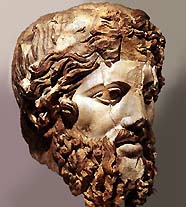 дочь
Афина
Афродита
дочь
Зевс
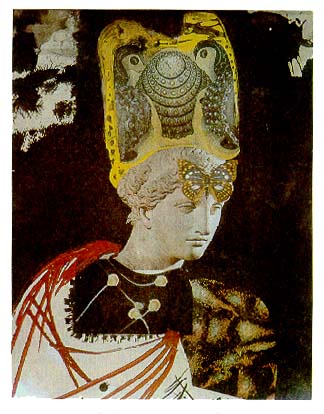 Сделаю властелином
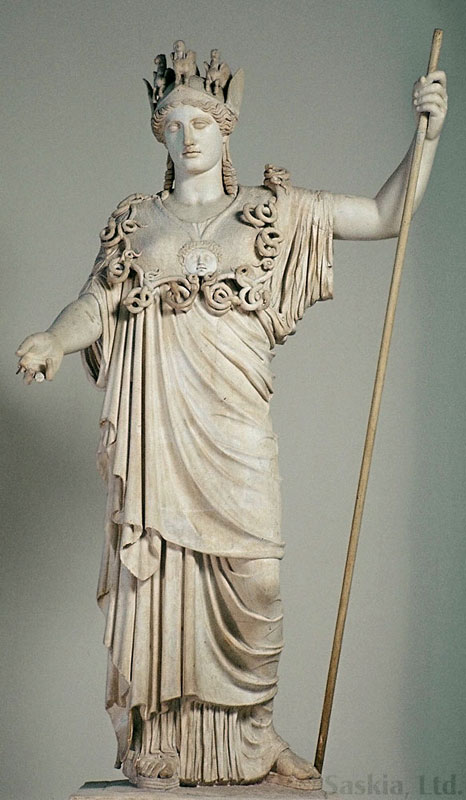 Помогу прославиться
Гера
Найду красивую жену
Афина
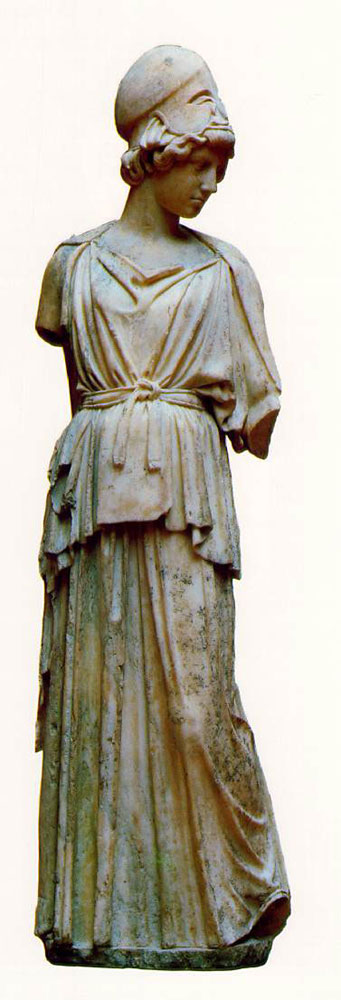 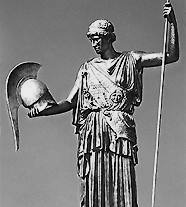 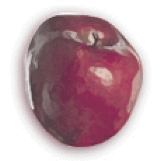 прекрас
Афродита
Парис
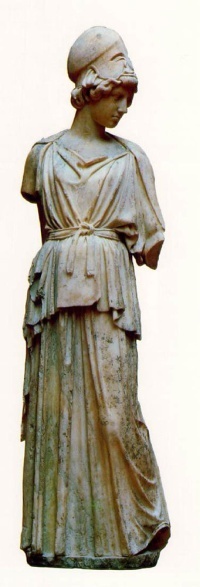 Афродита
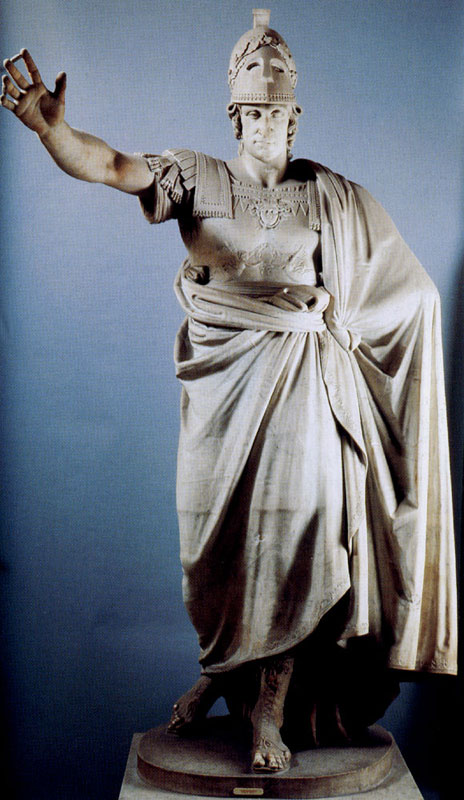 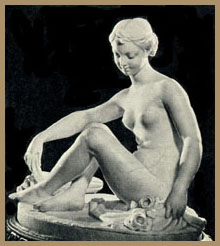 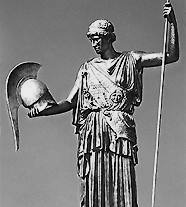 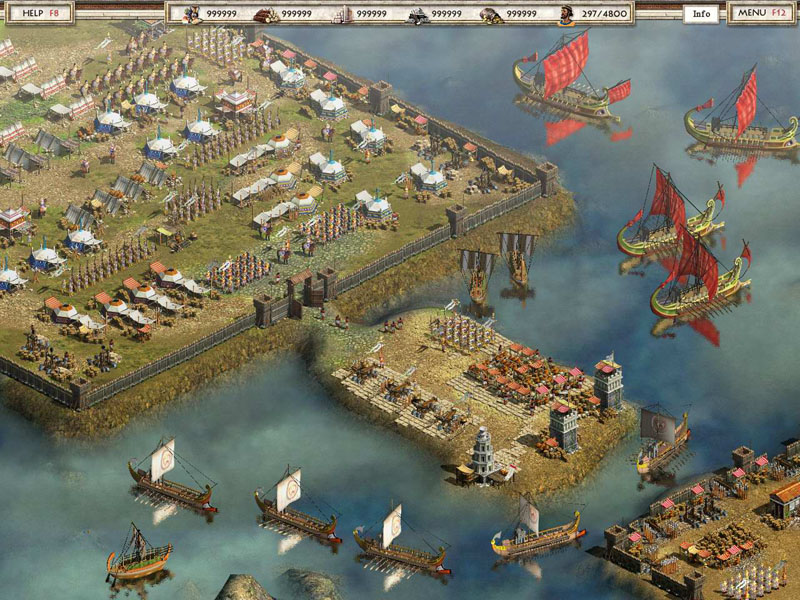 побег
Елена
война
Менелай
Парис
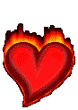 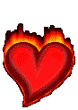 Долгие годы греки безуспешно осаждали Трою
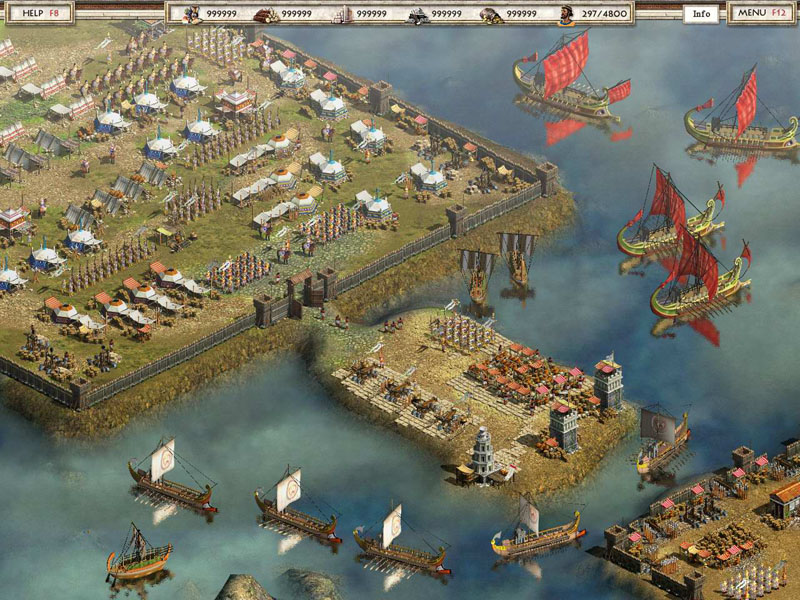 Троя